Mokslininkai gelbėja pasaulį
Parengė Panevėžio Rožyno progimnazijos 2a klasės mokiniai: 
Ema, Dovilė, Paulina, Tėja  ir Emilijus 
Mokytoja Inga Čingienė
Mums rūpi mūsų Žemės ateitis
Mes saugome gamtą - plastikui suirti reikia 
apie 180–200 metų. 
Kyla klausimas – kokiame pasaulyje mes gyvensime ateityje?
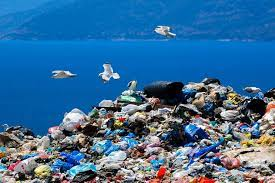 Kuo pakeisti plastikinius indus?
Mes planavome – dubens lipdymas iš molio – dekoravimas - gaminio išdegimas krosnyje
Galima pakeisti plastikinį indą į keramikinį
Dubenėlio lipdymas
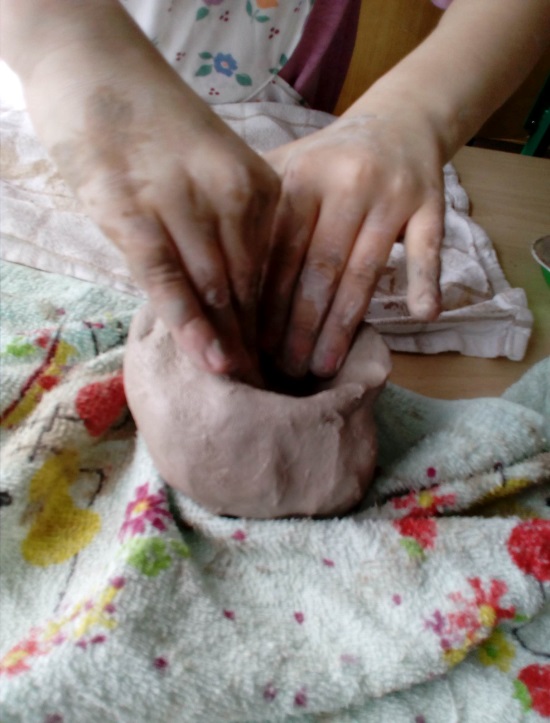 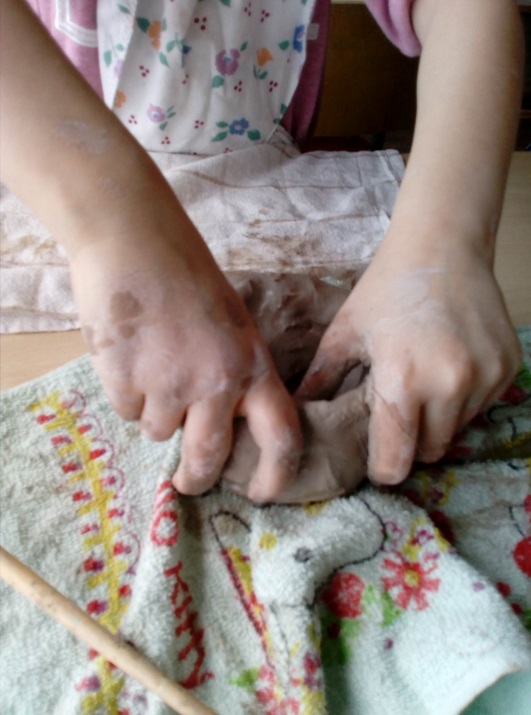 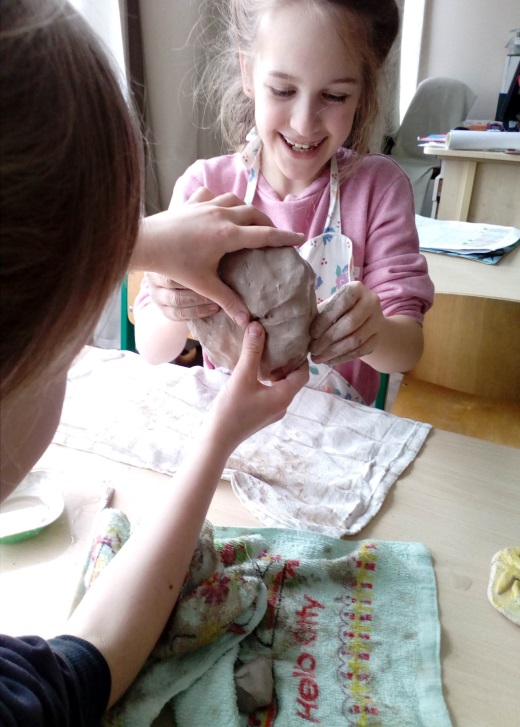 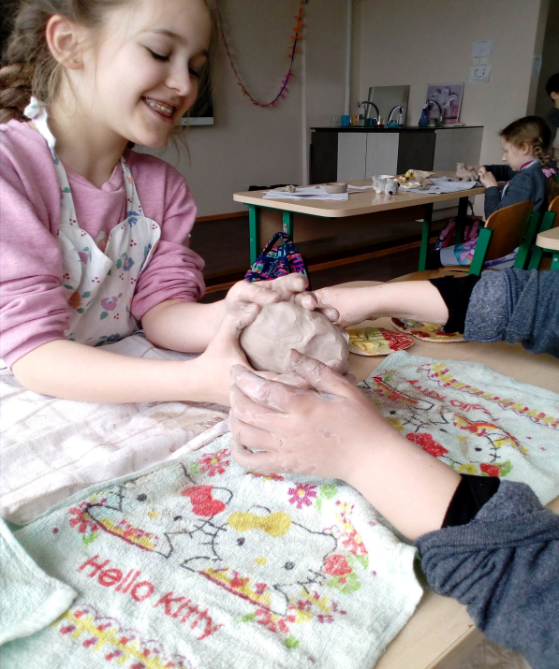 Dubenėlio formavimas
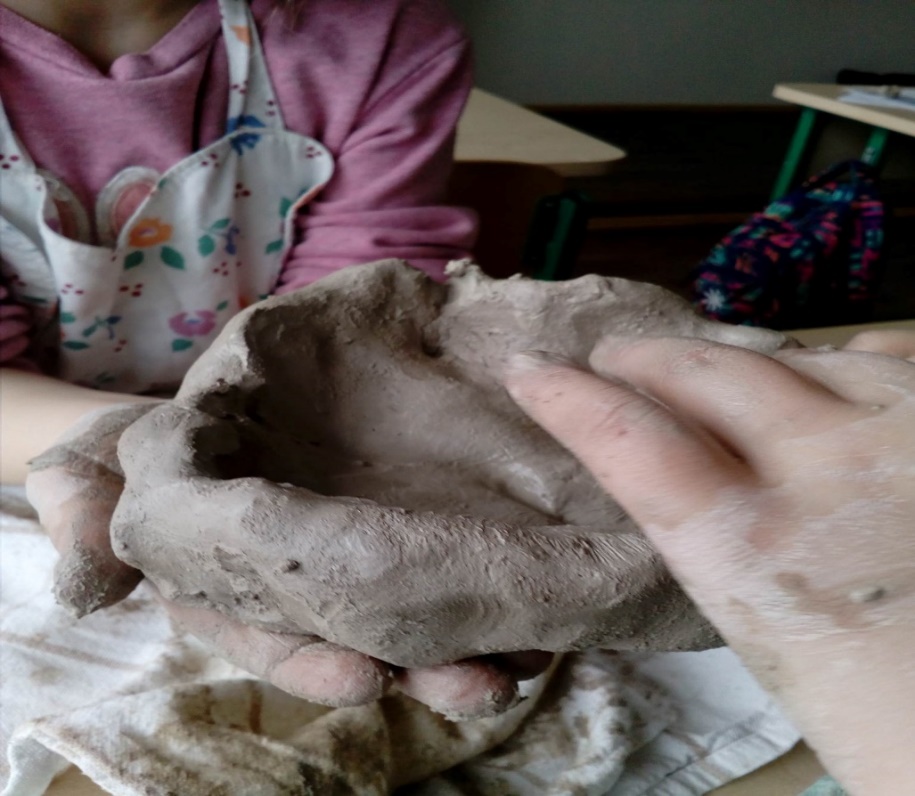 Pagaliau dubenį nulipdėme, priklijavome detales
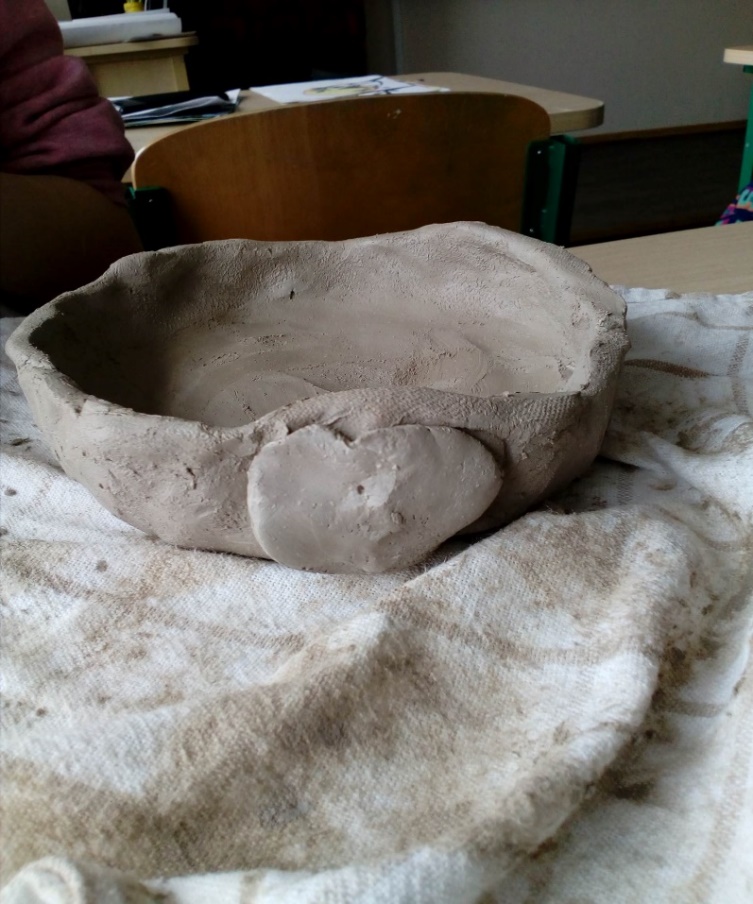 Dubenėlio išdegimas
Prieš dedant degti, molinius dirbinius būtina 7 val. džiovinti. Molio degimo 
krosnyje gaminiai „kepa“ apie 12 val. 900-1000 laipsnių temperatūroje.
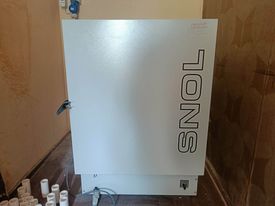 Mes dekoruojame dubenėlį glazūra
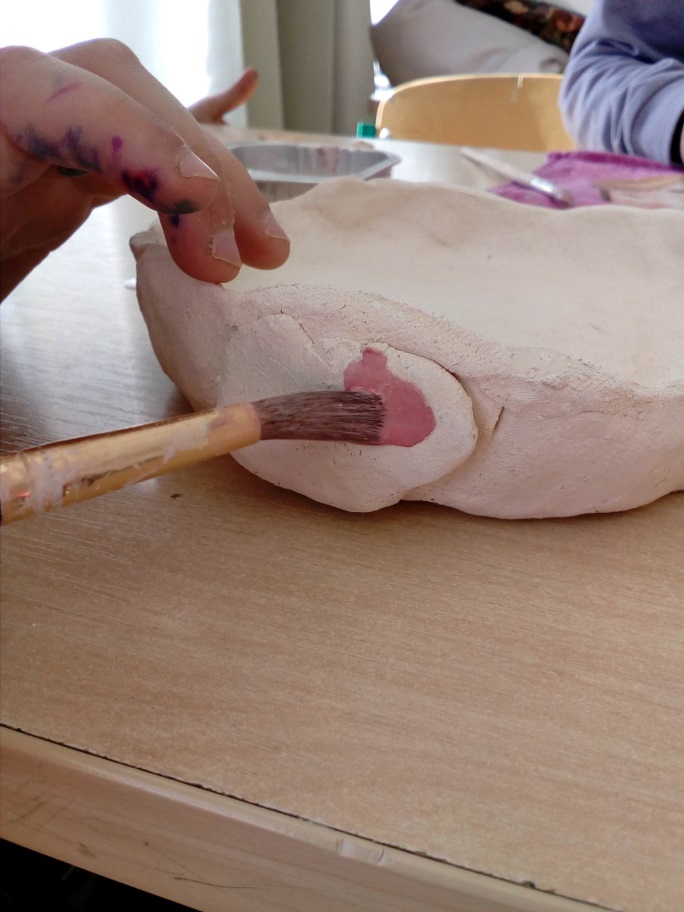 Pabaigtas dubenėlis
Darbo daug, tačiau saugi gamta
AČIŪ UŽ DĖMESĮ